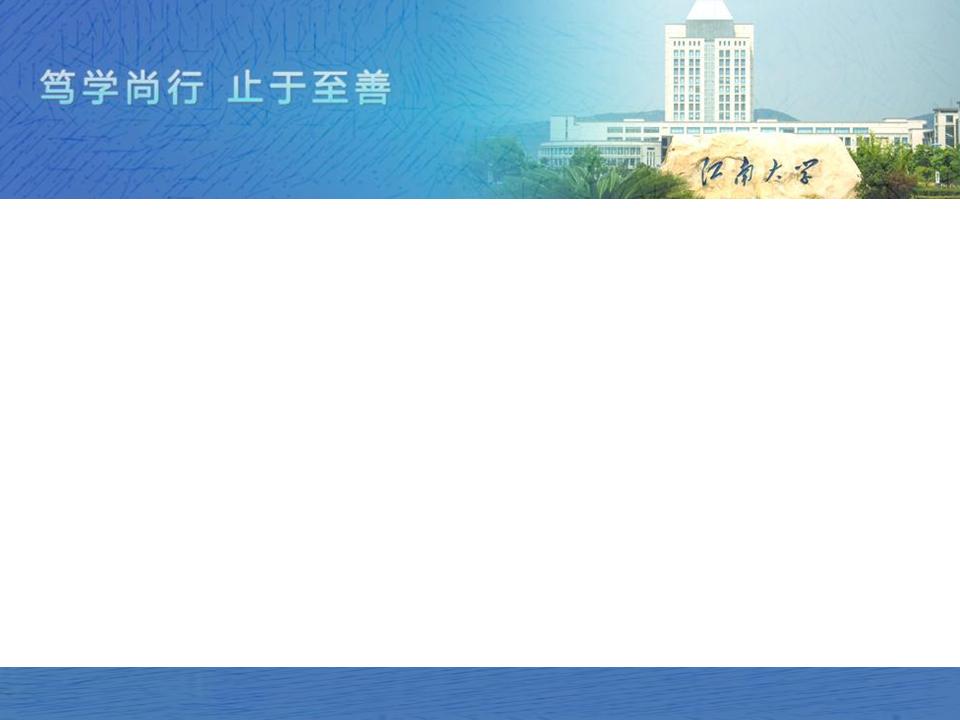 新生入馆教育
--移动图书馆
江南大学图书馆
2024-6-21
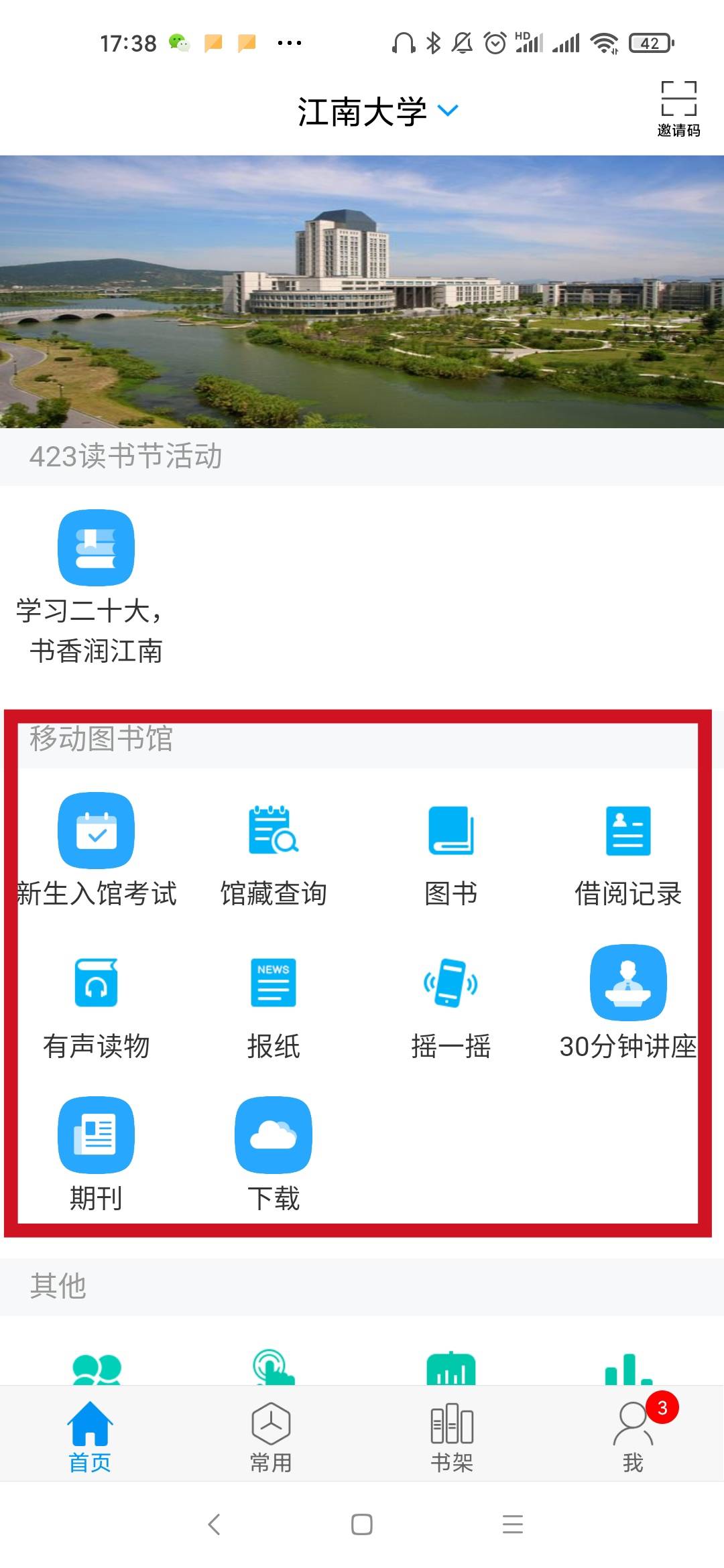 移动图书馆的登录方式
下载“超星移动图书馆”APP
从超星“学习通”登录
I.下载“超星移动图书馆APP”
或在手机应用市场搜索下载
扫描此二维码下载“移动图书馆”APP
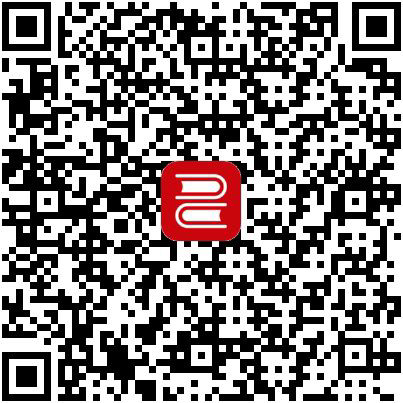 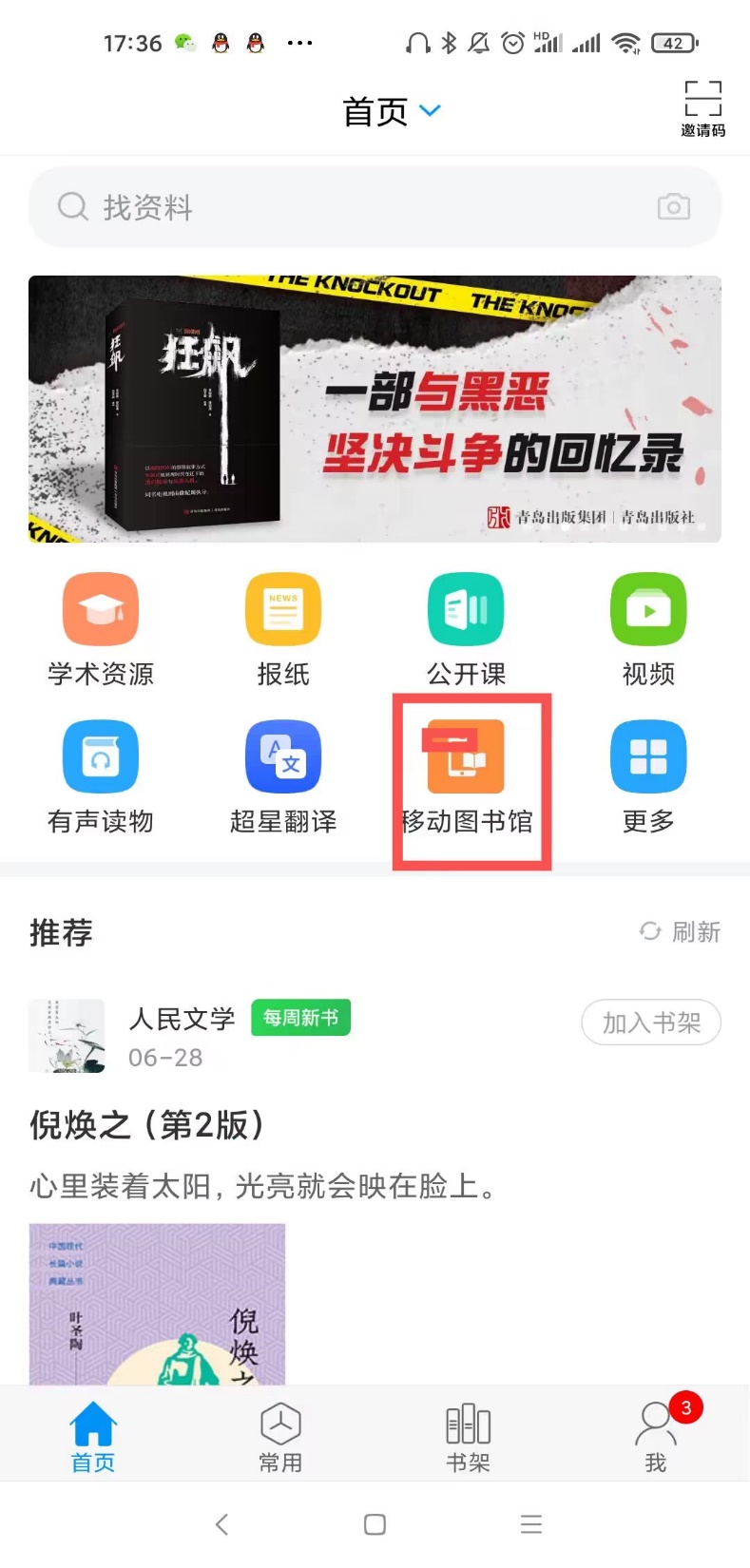 对接图书馆OPAC系统（馆藏查询）
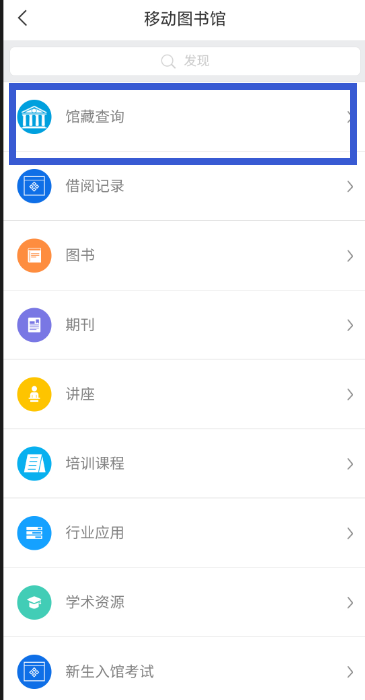 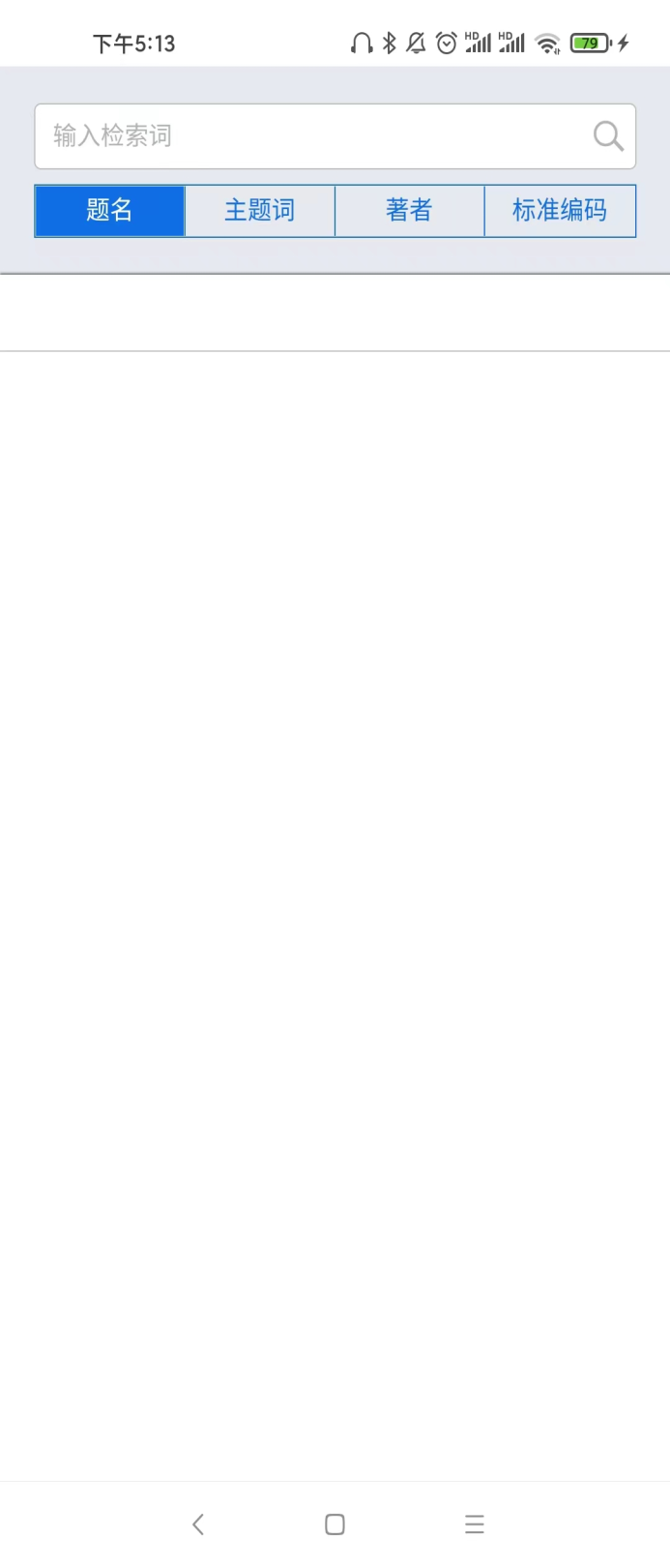 馆藏查询
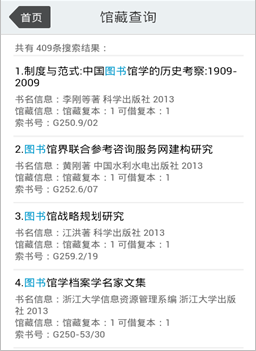 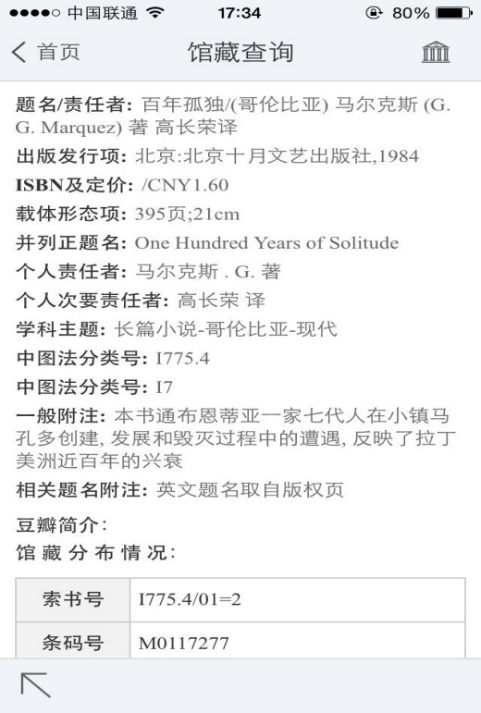 查询结果展示
图书详细信息展示，在架情况
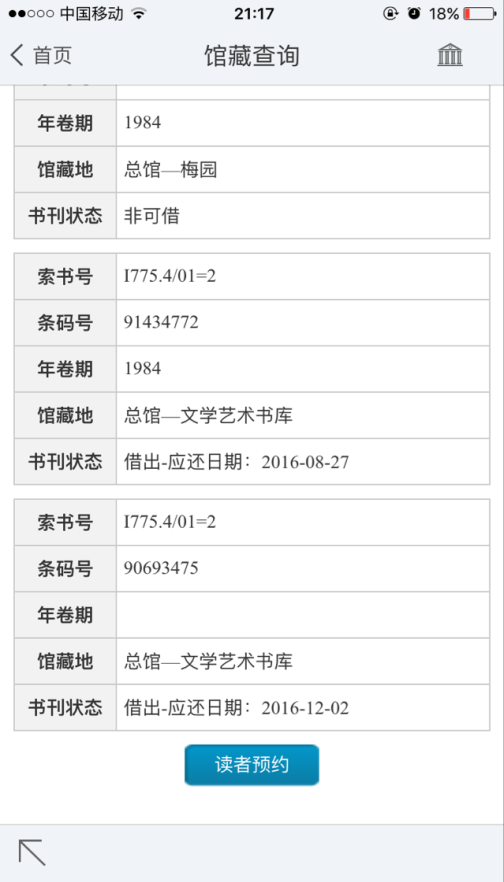 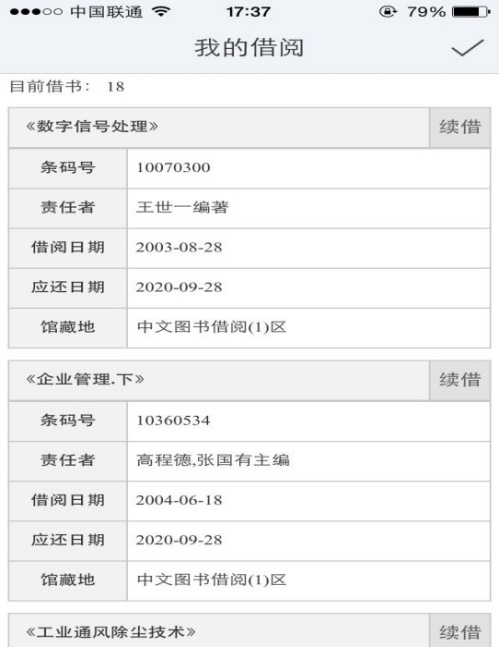 读者预约，获取图书到馆优先获取权
在借图书一键续借
基于数字资源的移动服务（学术资源）
多频道一站式统一检索
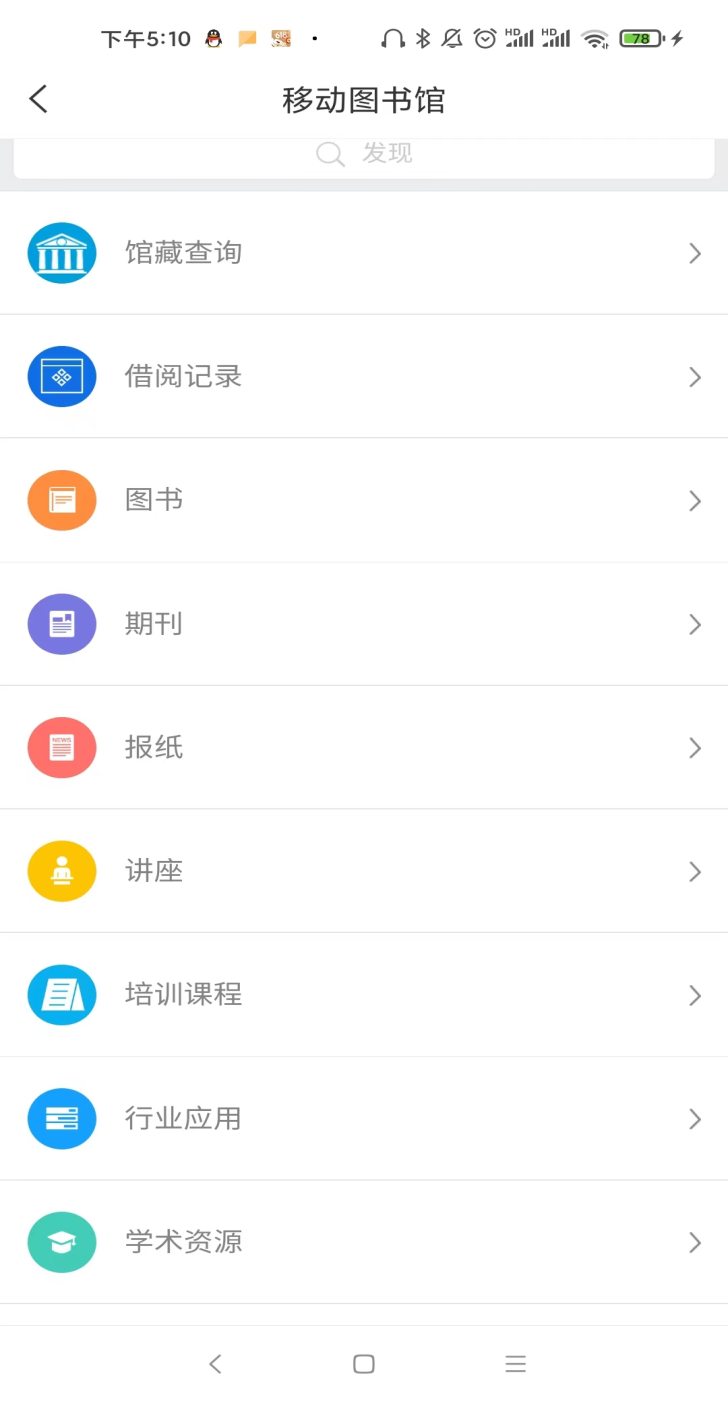 学术资源
多频道一站式统一检索
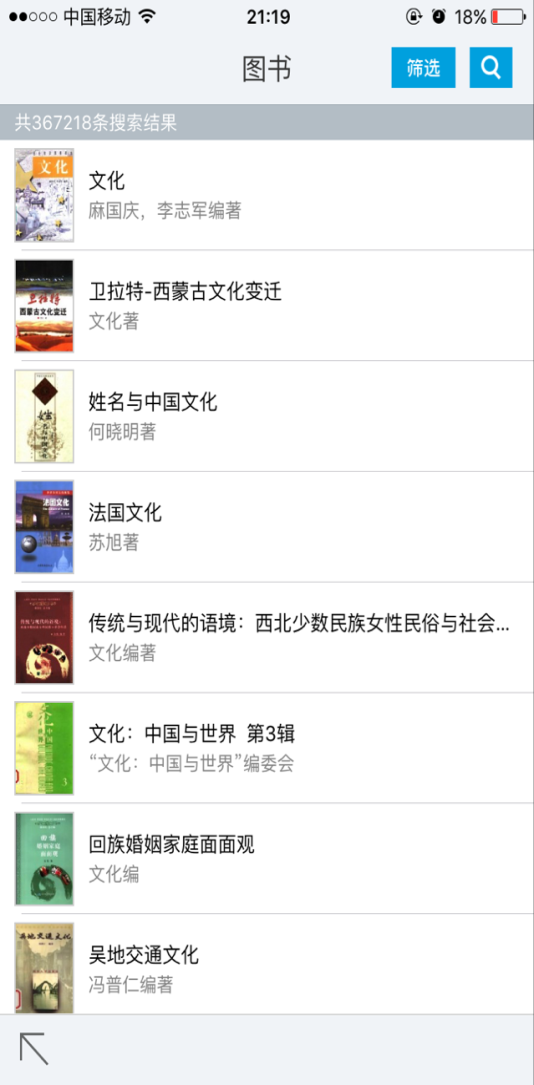 图文立体展示
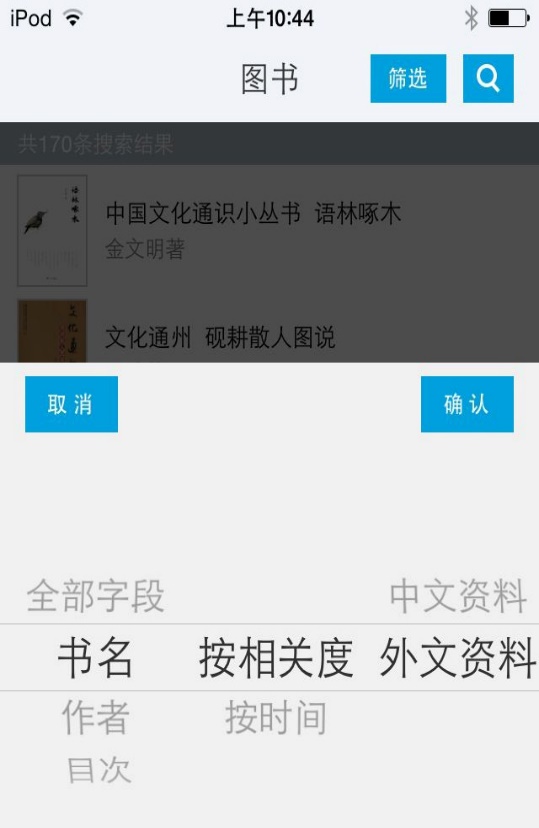 多字段筛选、二次检索精确定位
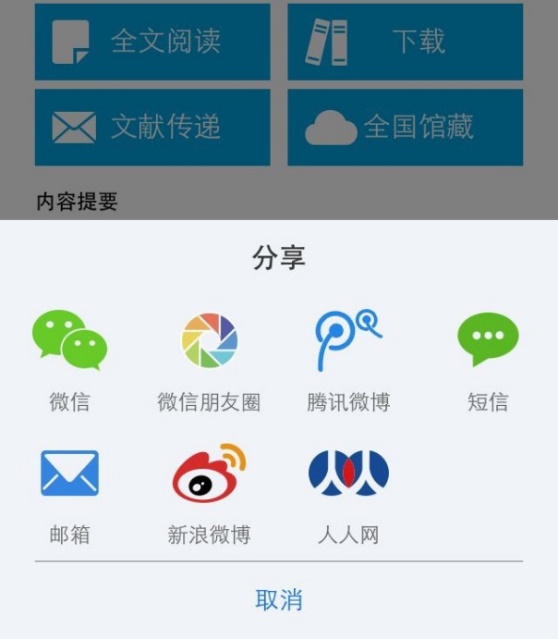 多种分享方式
多种阅读方式
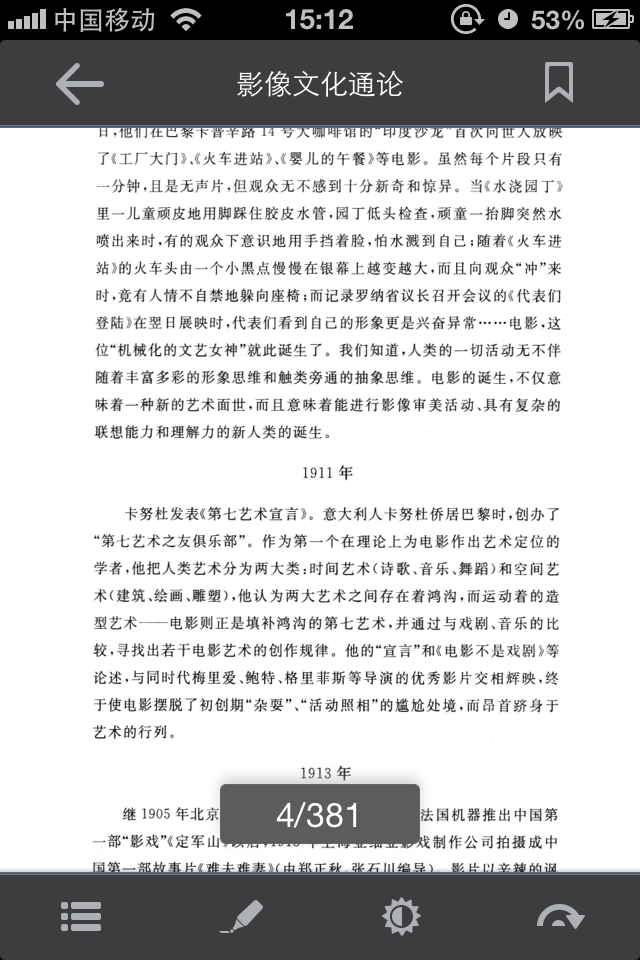 全文阅读，批注、目录、书签、进度跳转等
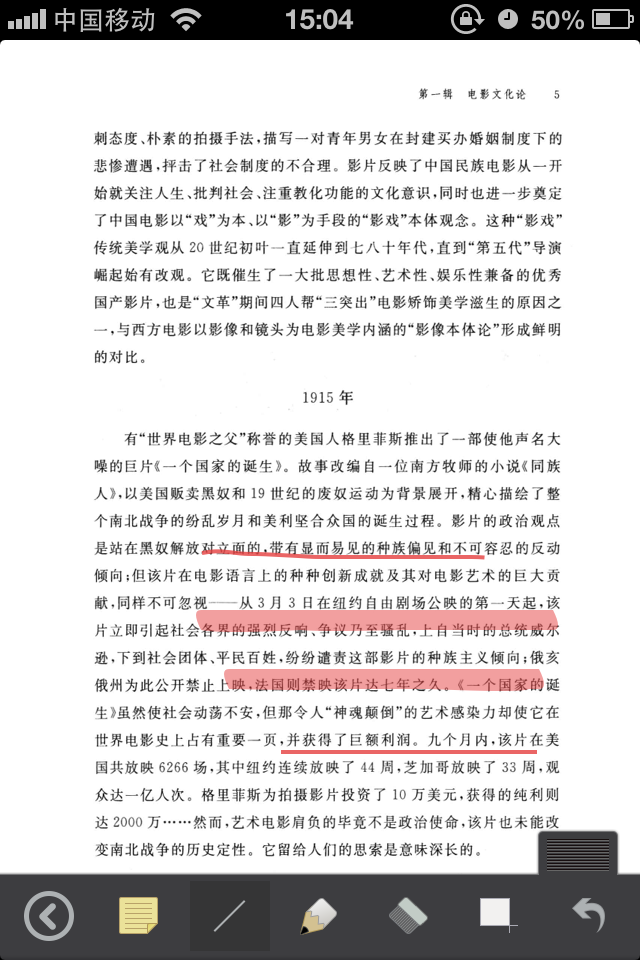 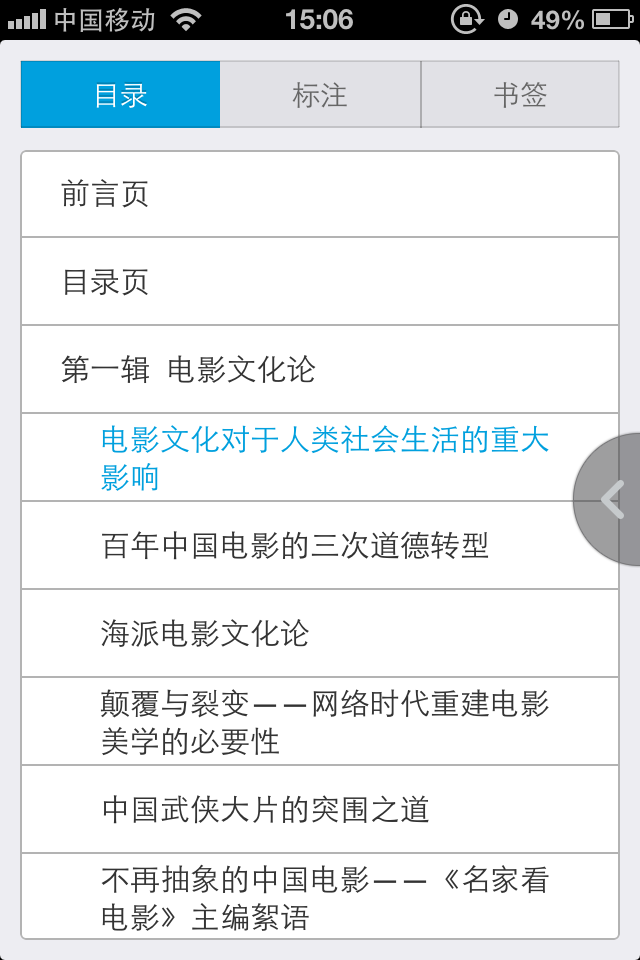 多种批注方式
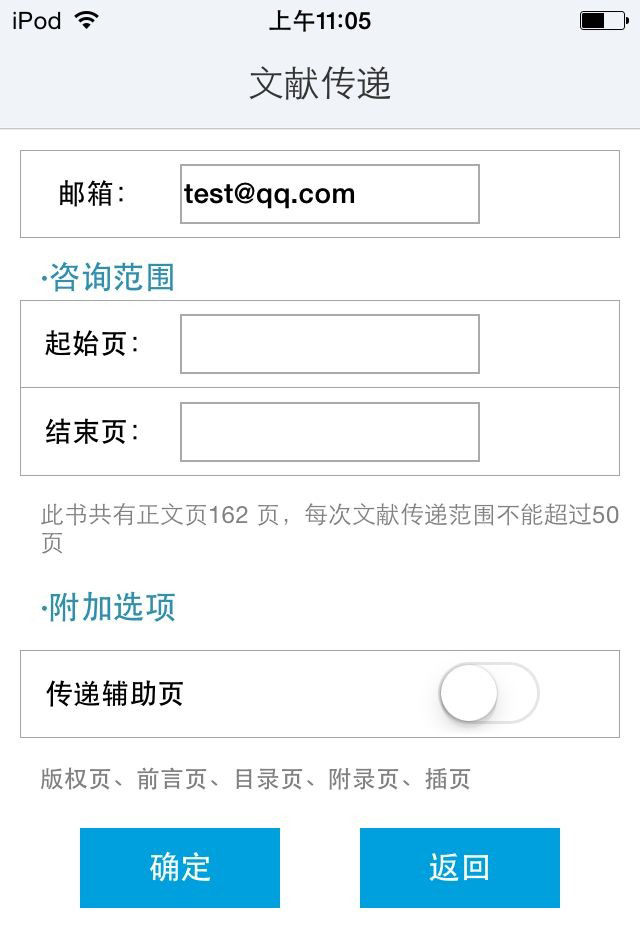 目录、标注、书签展示
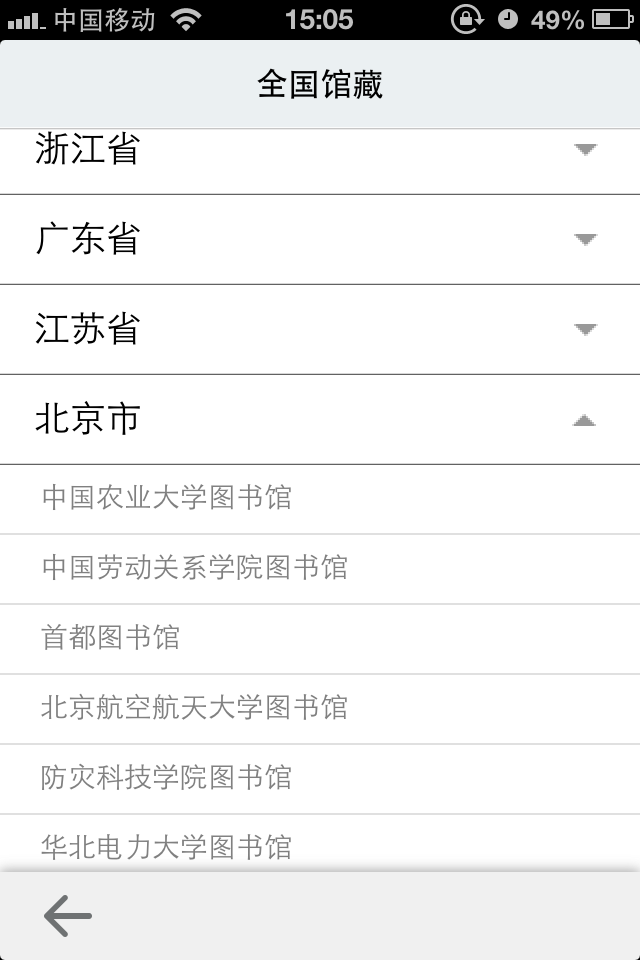 文献传递
全国馆藏查看
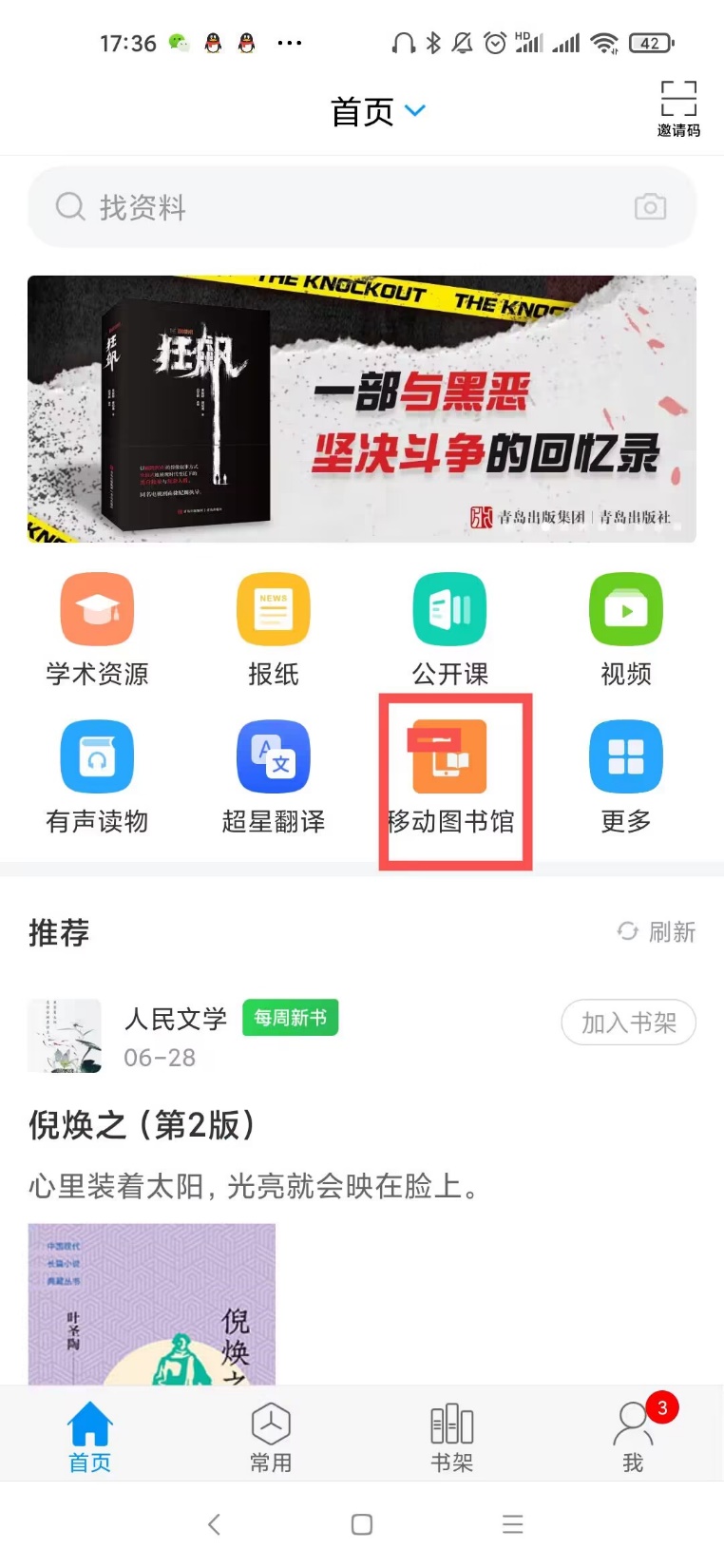 个人书架
在线书城，本地上传
图书来源分类导航，点击添加
Epbu全文阅读
多种操作小工具
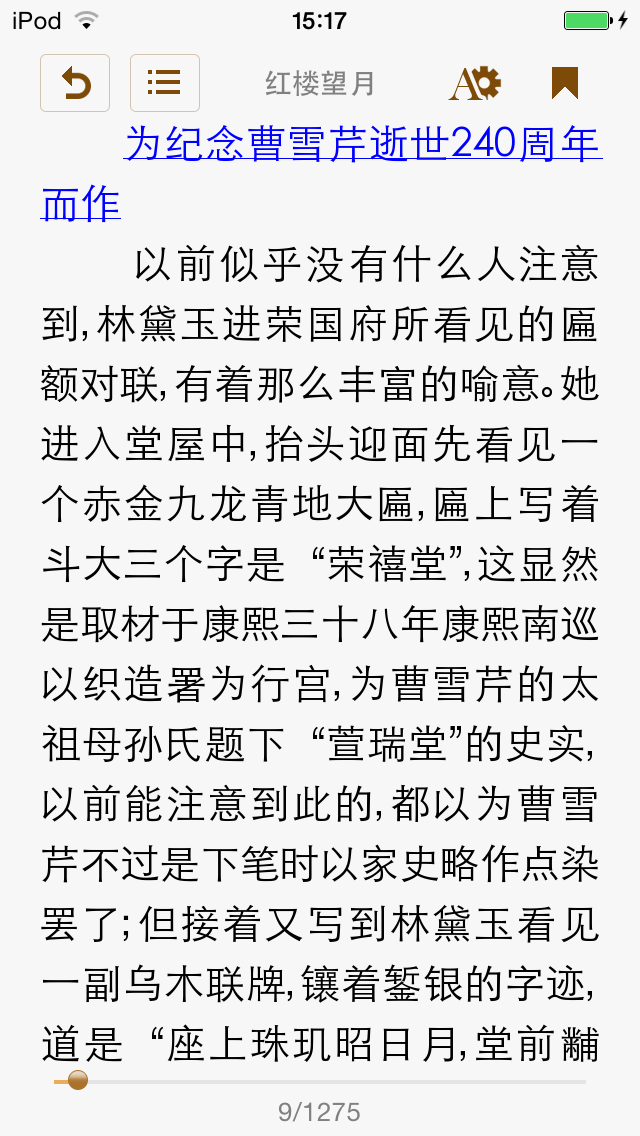 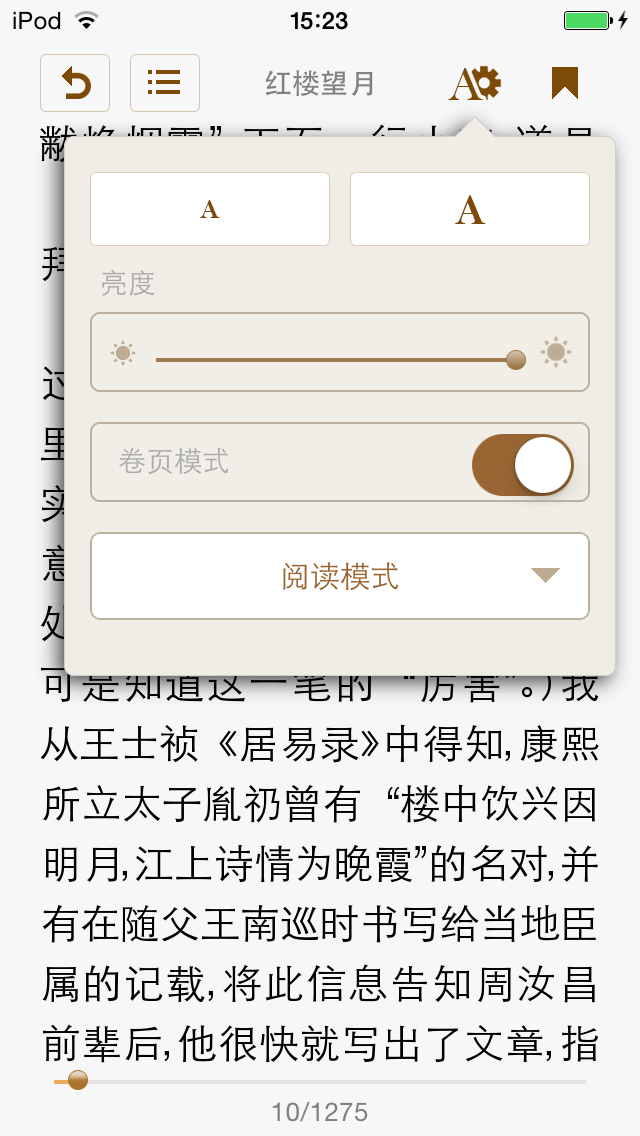 WIFI传书
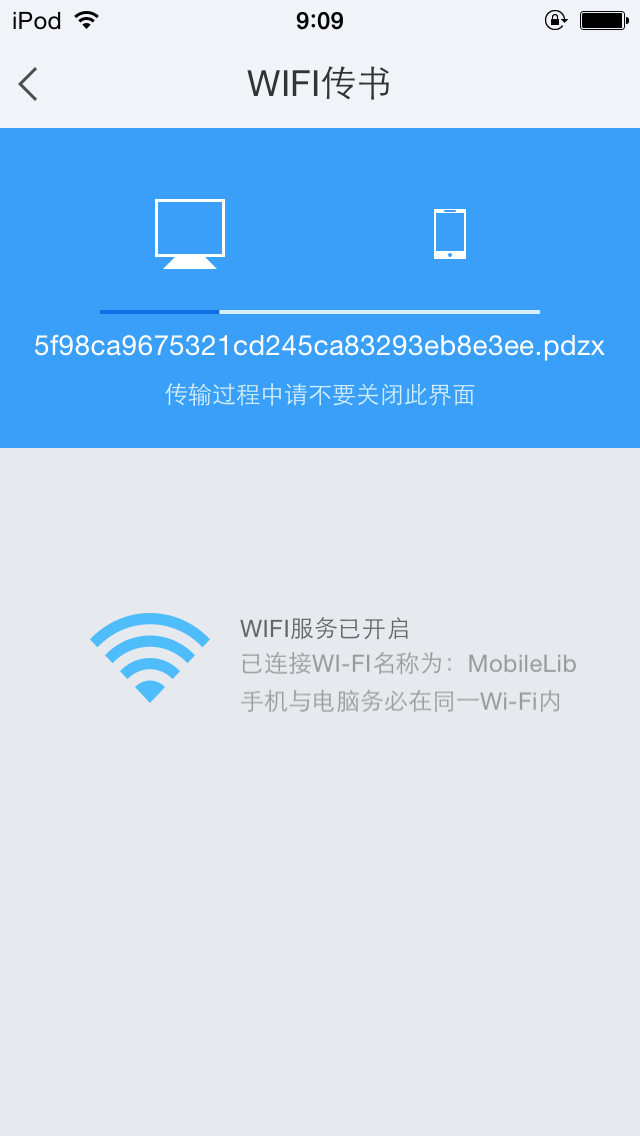 报纸
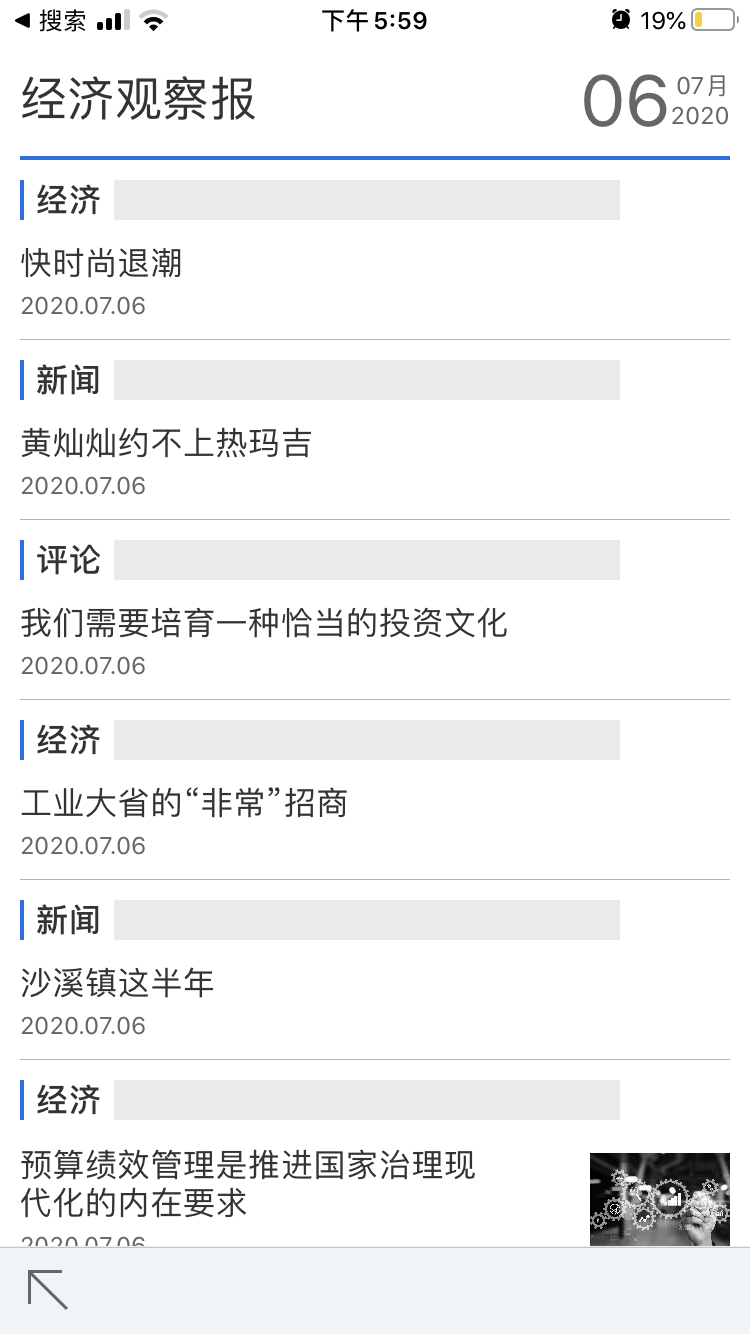 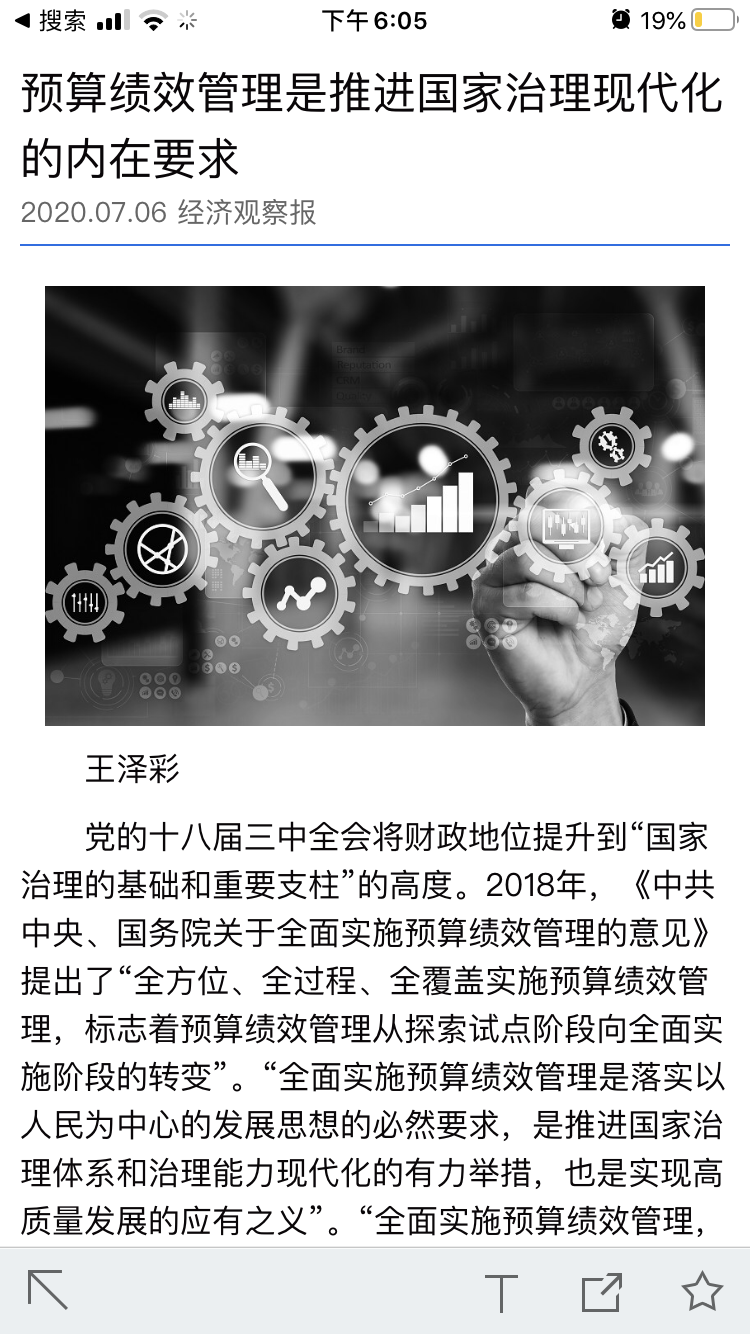 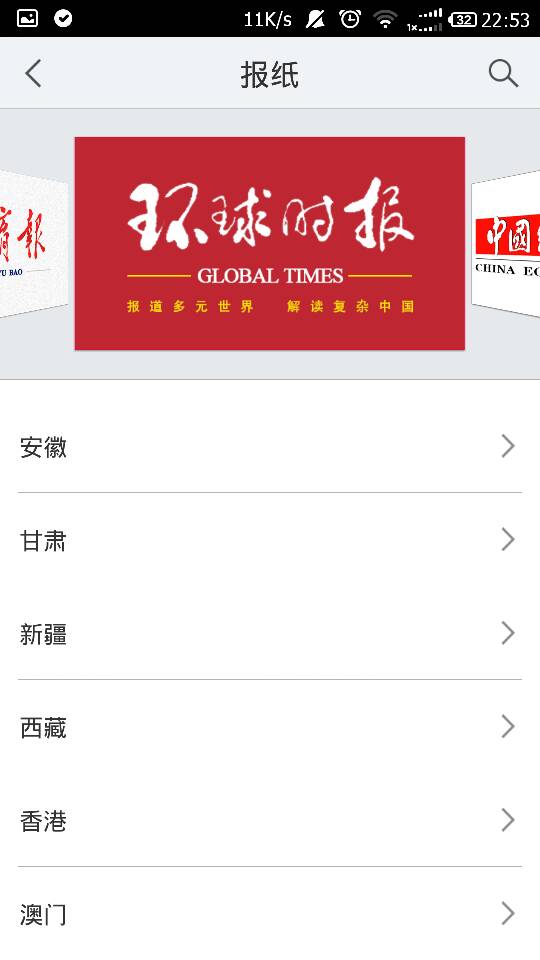 300+报纸每日更新
添加自己关注的
图文并茂的呈现
公开课
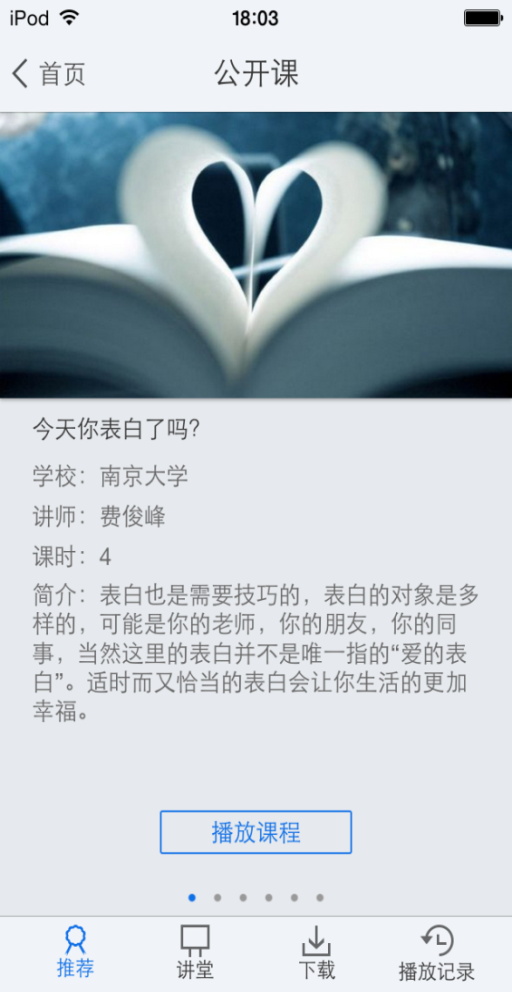 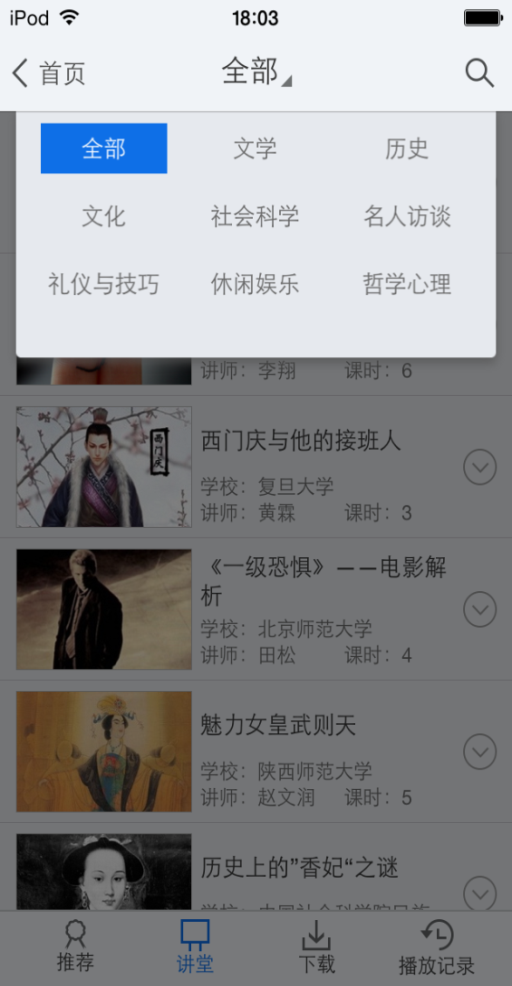 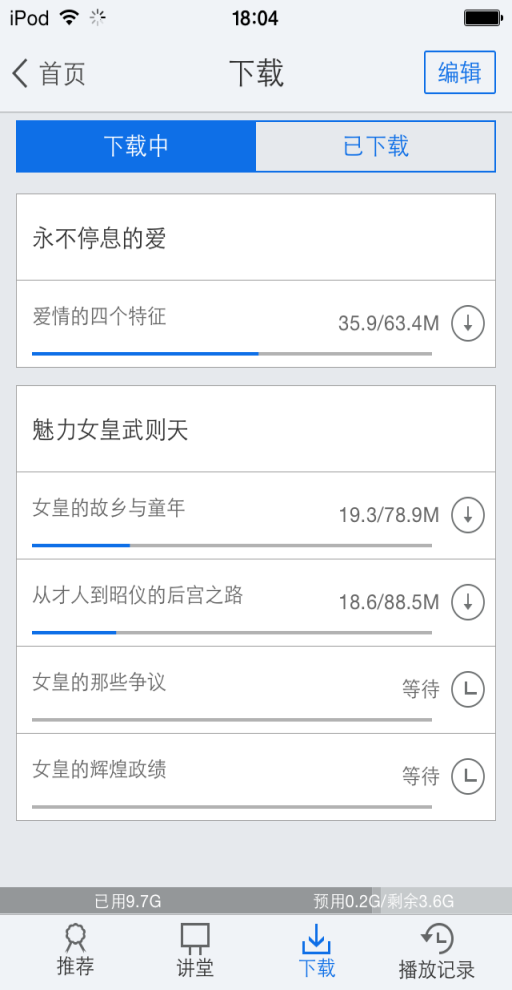 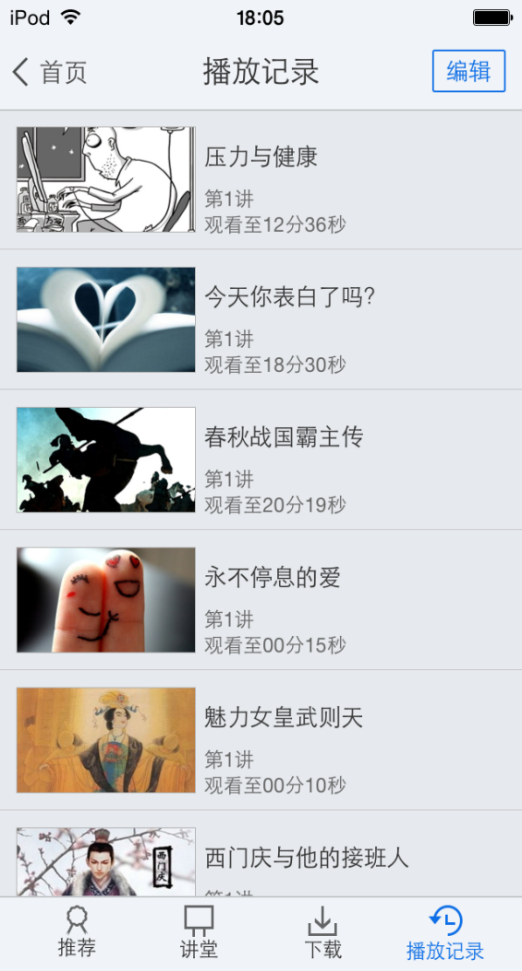 精选公开课推荐
公开课资源分类列表
公开课下载
播放记录
更多应用
视频：可按分类查看
有声读物
讲座
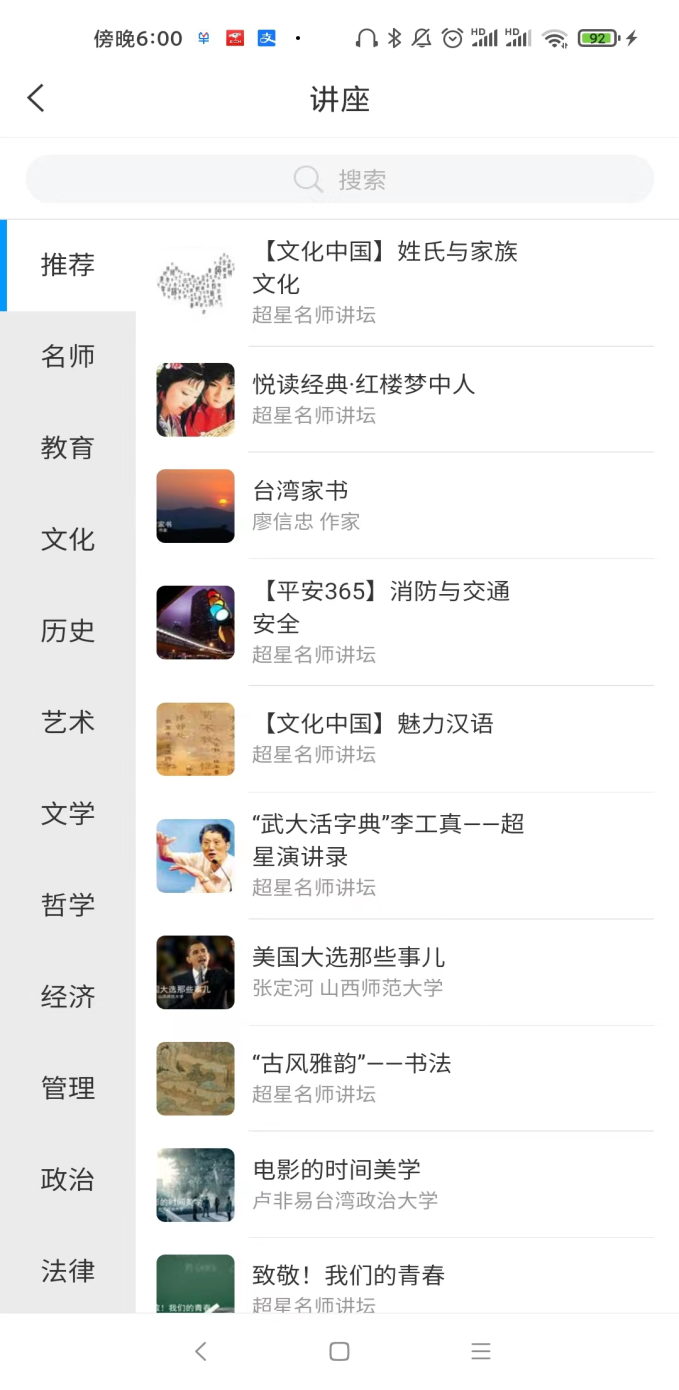 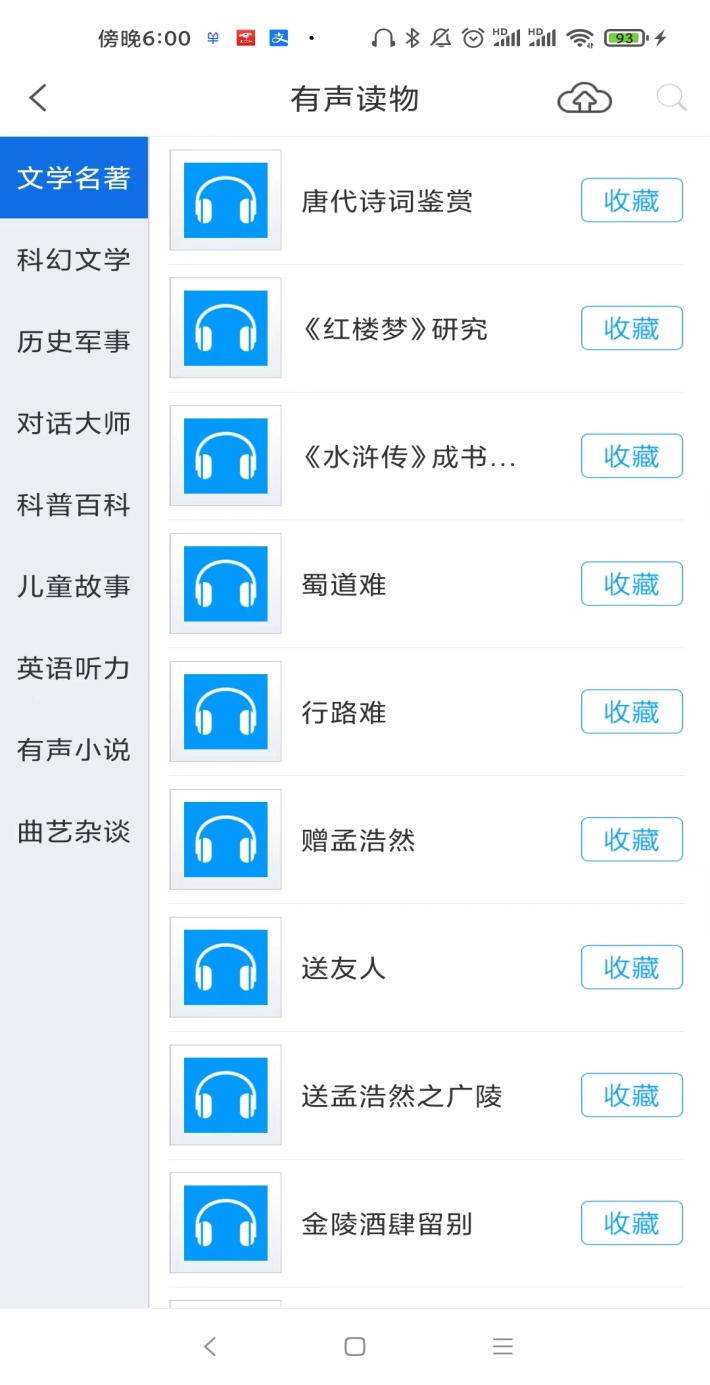 我-个人中心
个人中心
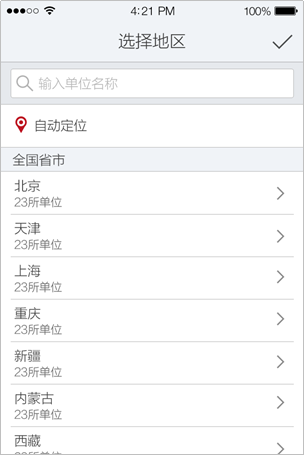 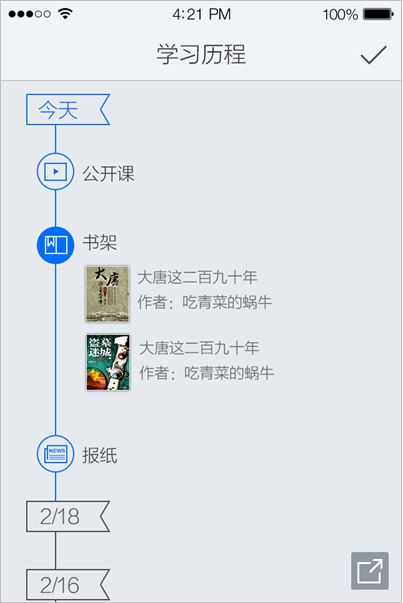 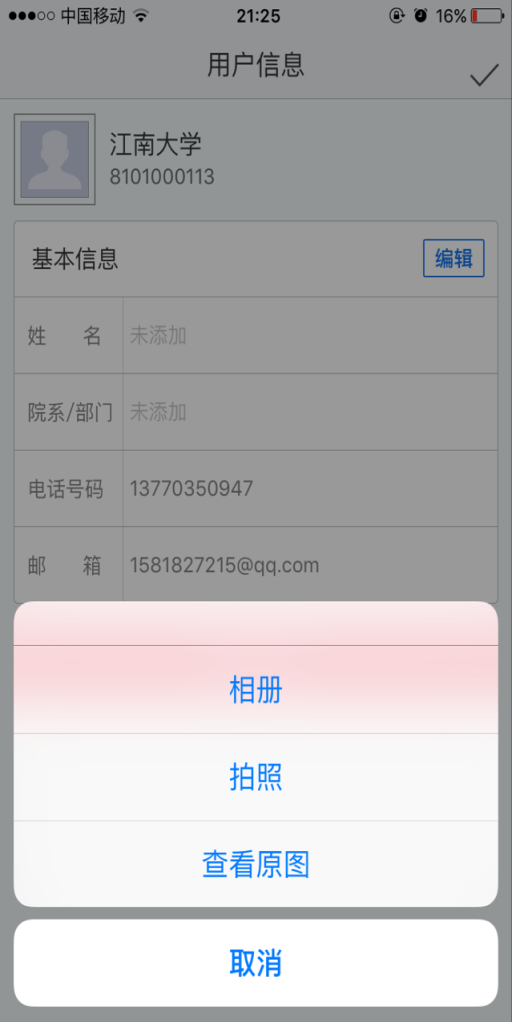 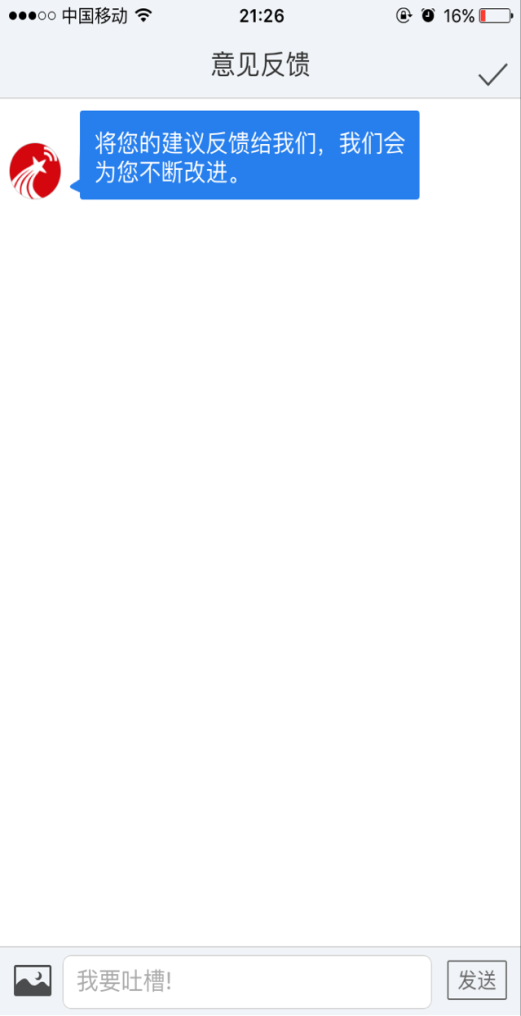 记录每天的学习历程
自定义头像上传
意见反馈
自动定位功能
新生入馆教育及考试
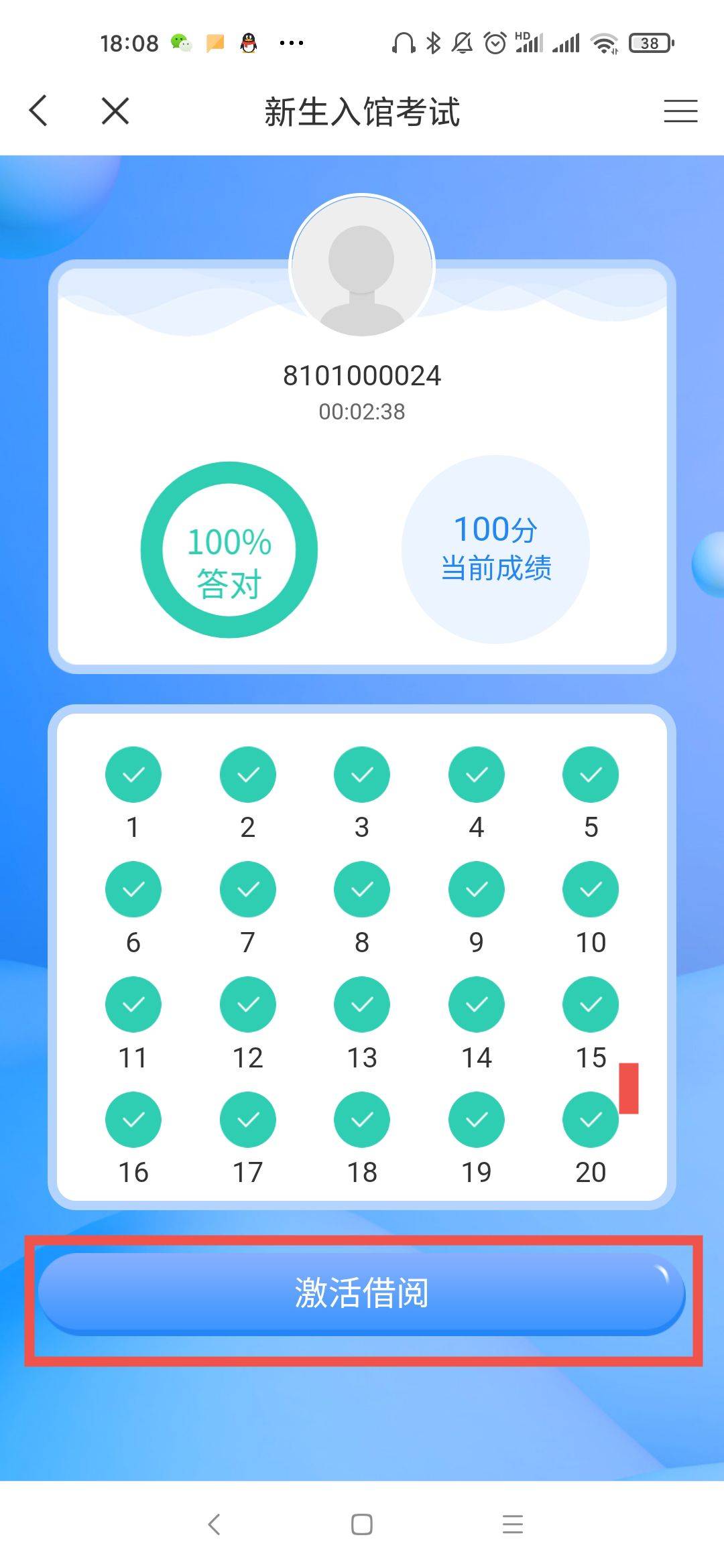 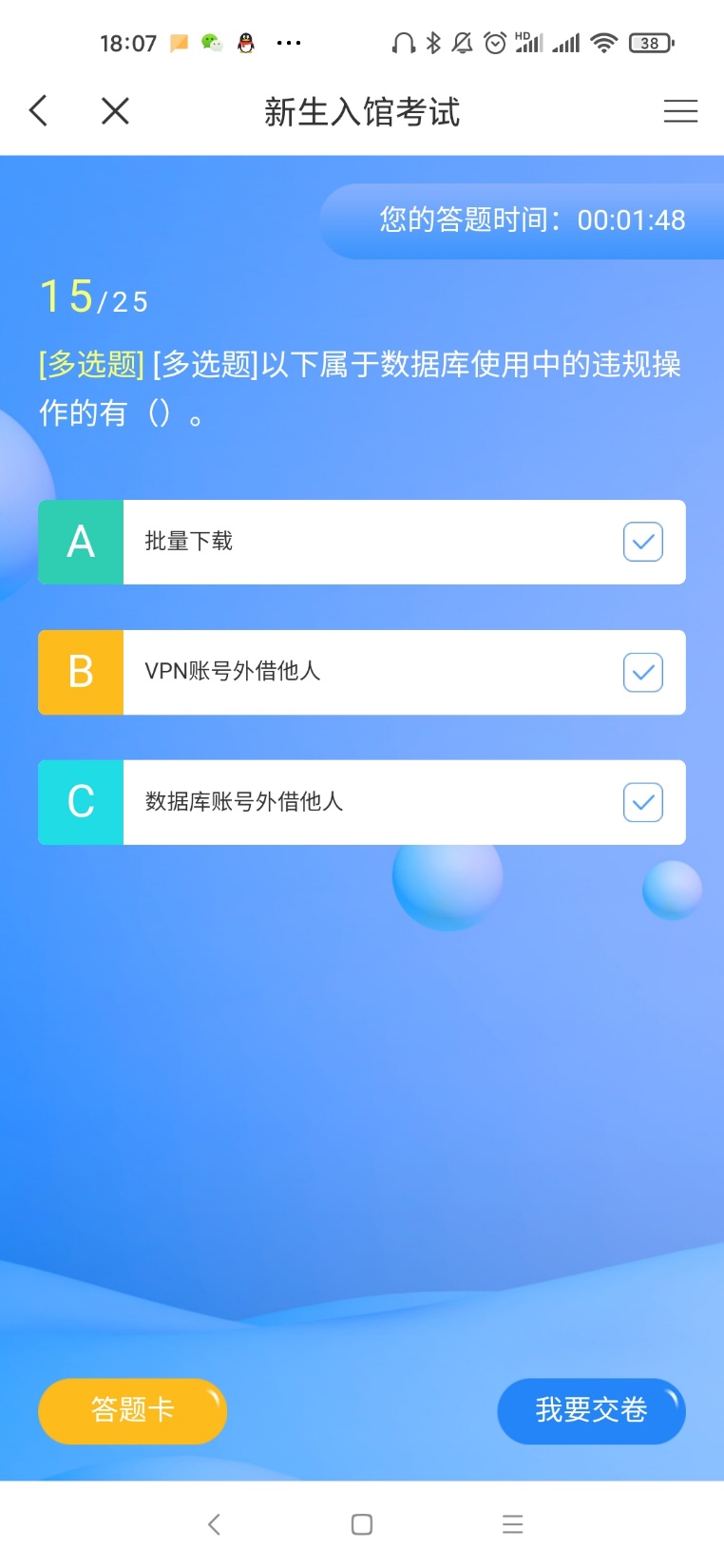 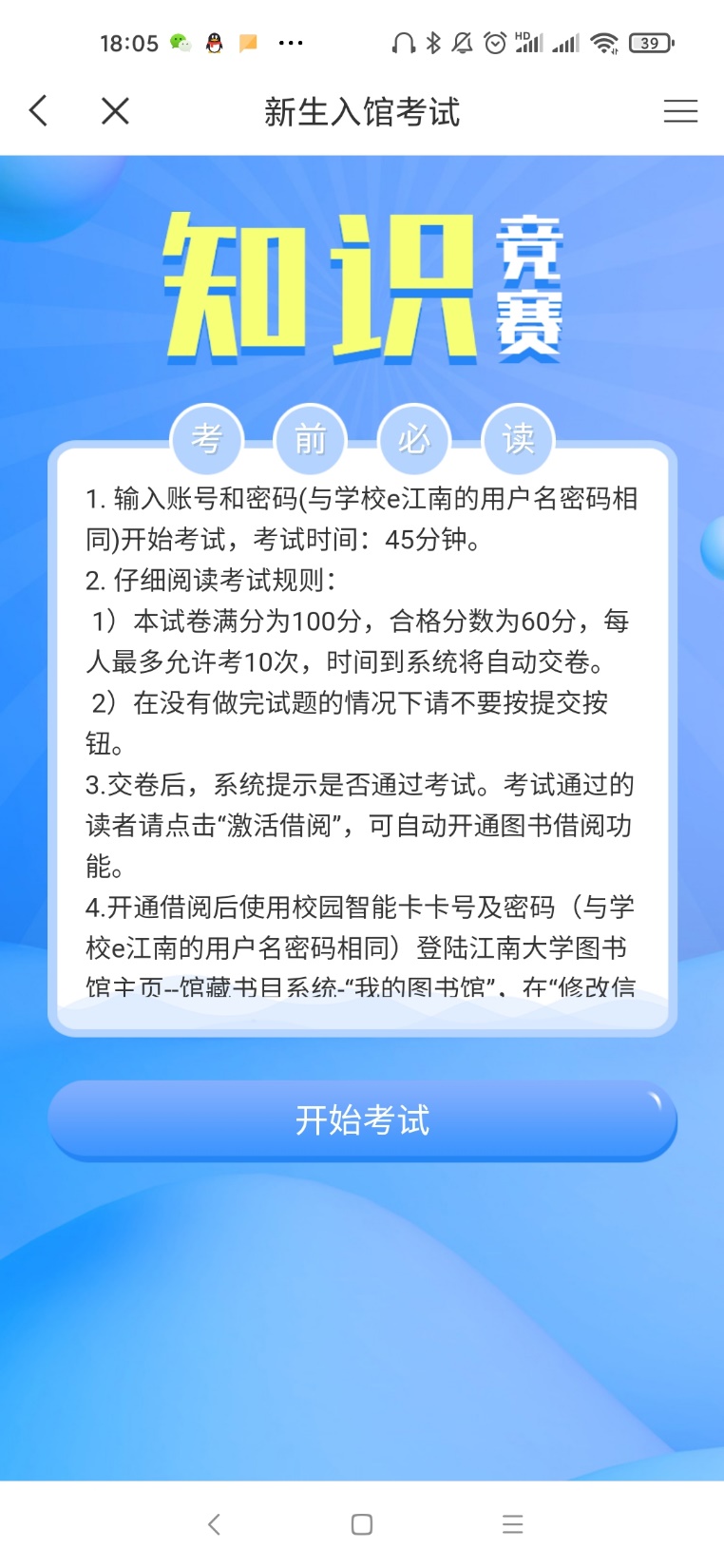 新生入馆知识考试
图书馆知识科普
考试通过可在此激活借阅
可将歌德电子书借阅机中图书下载至移动图书馆阅读
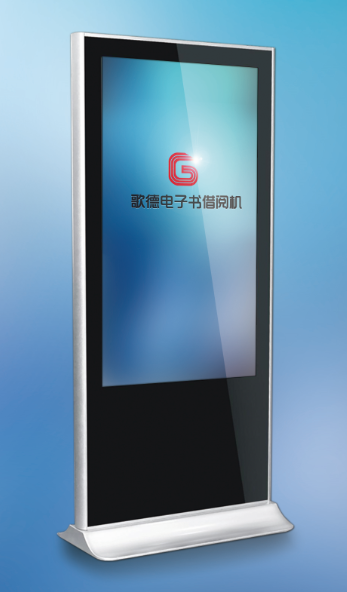 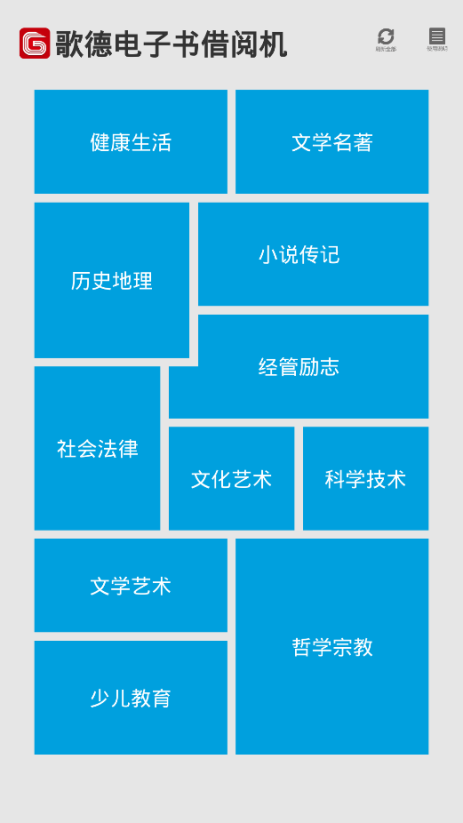 我在图书馆C区一楼书库
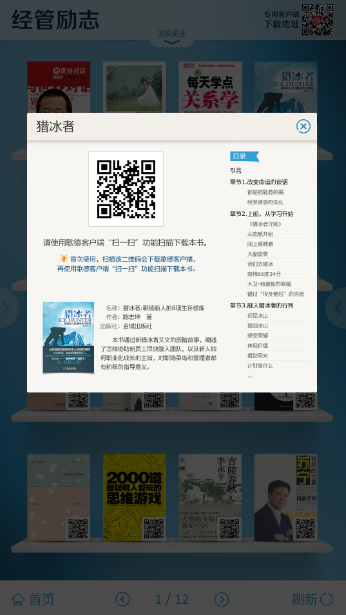 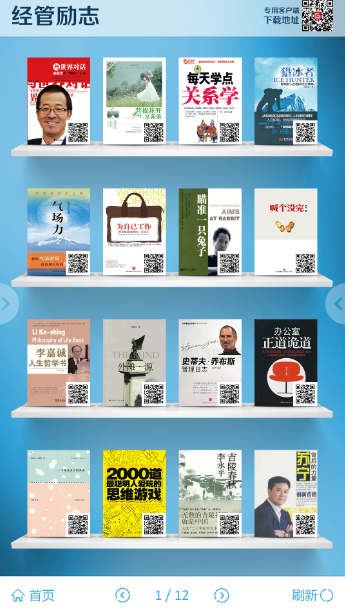 海量图书 
     每月更新
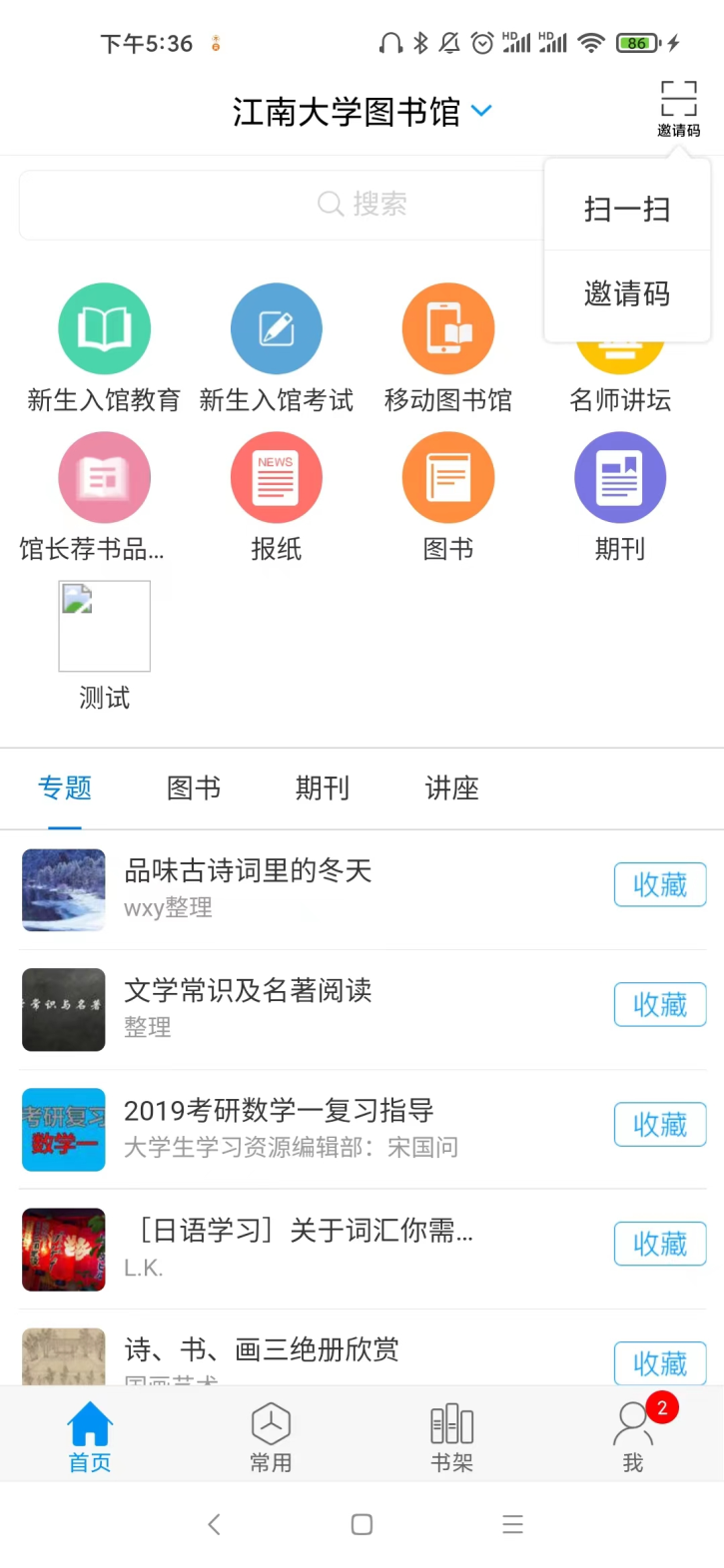 点“扫一扫”扫描二维码下载到手机上阅读
书架已下载
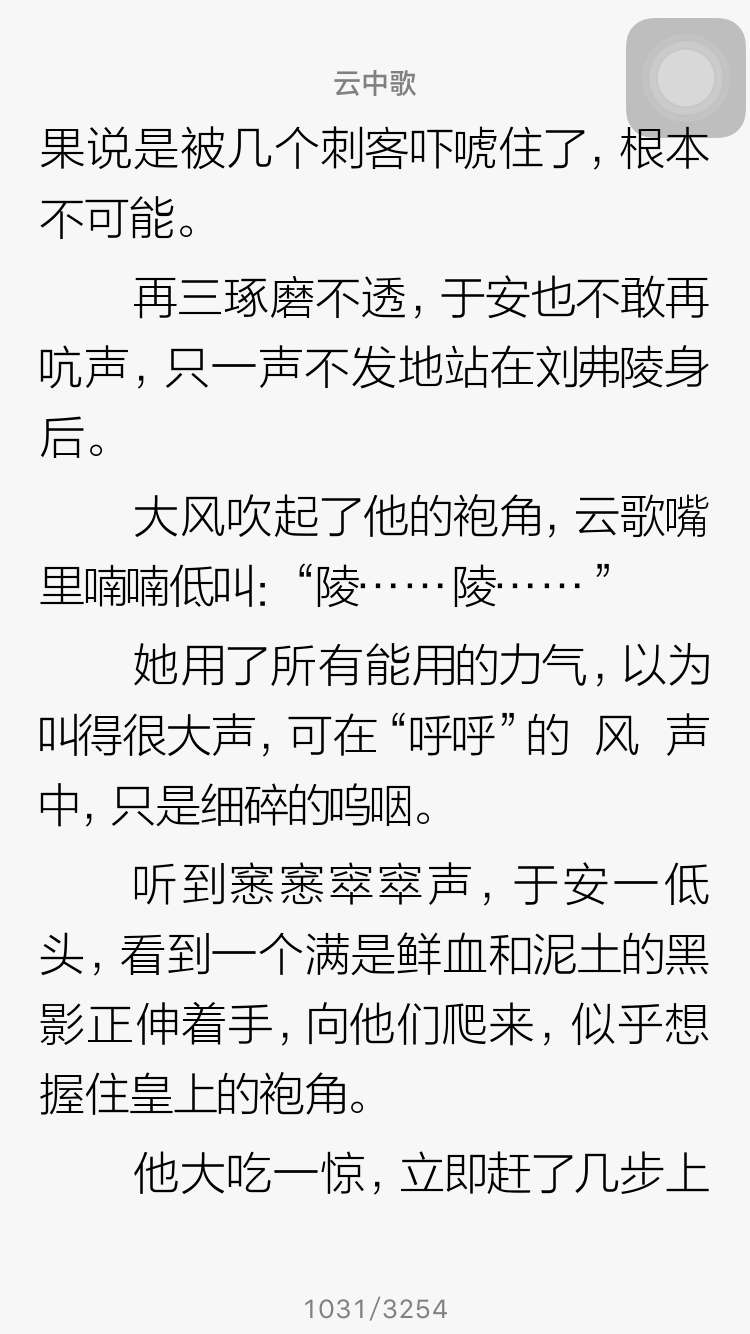 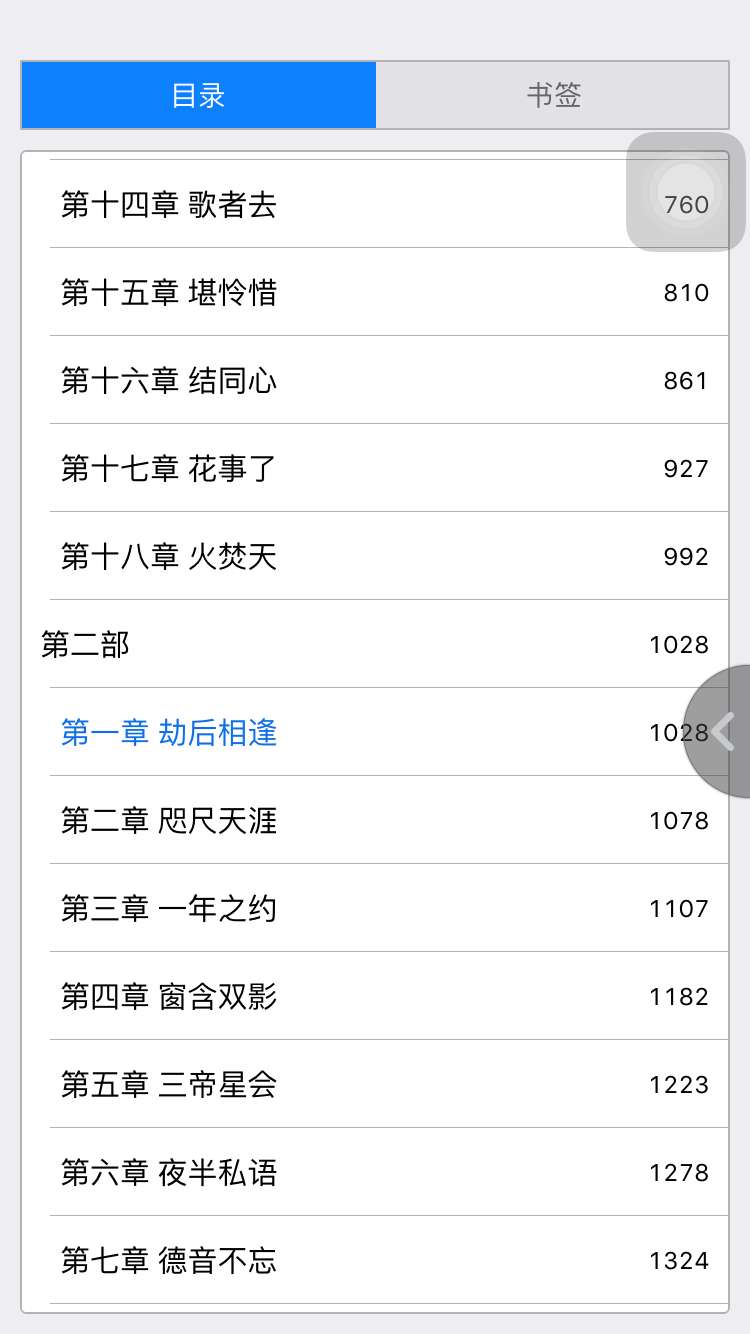 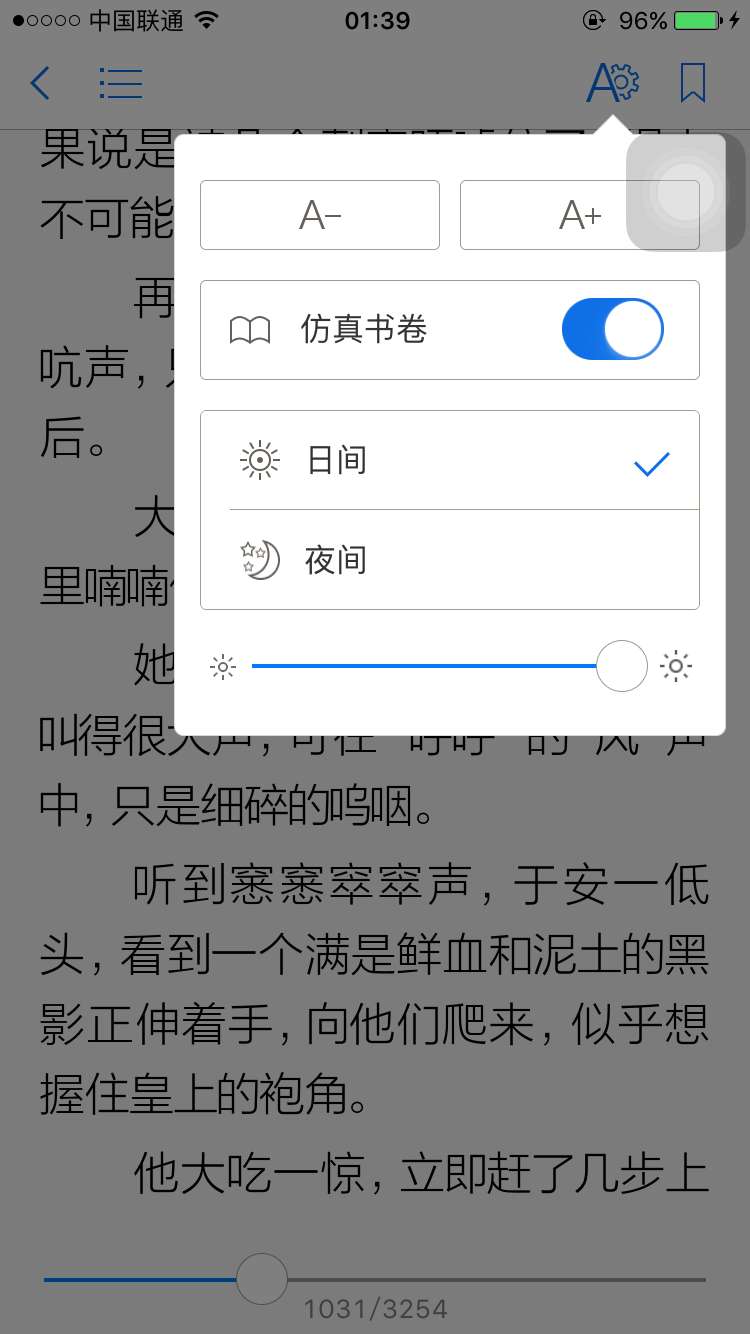 Epbu全文阅读
通过超星“学习通APP”  登录
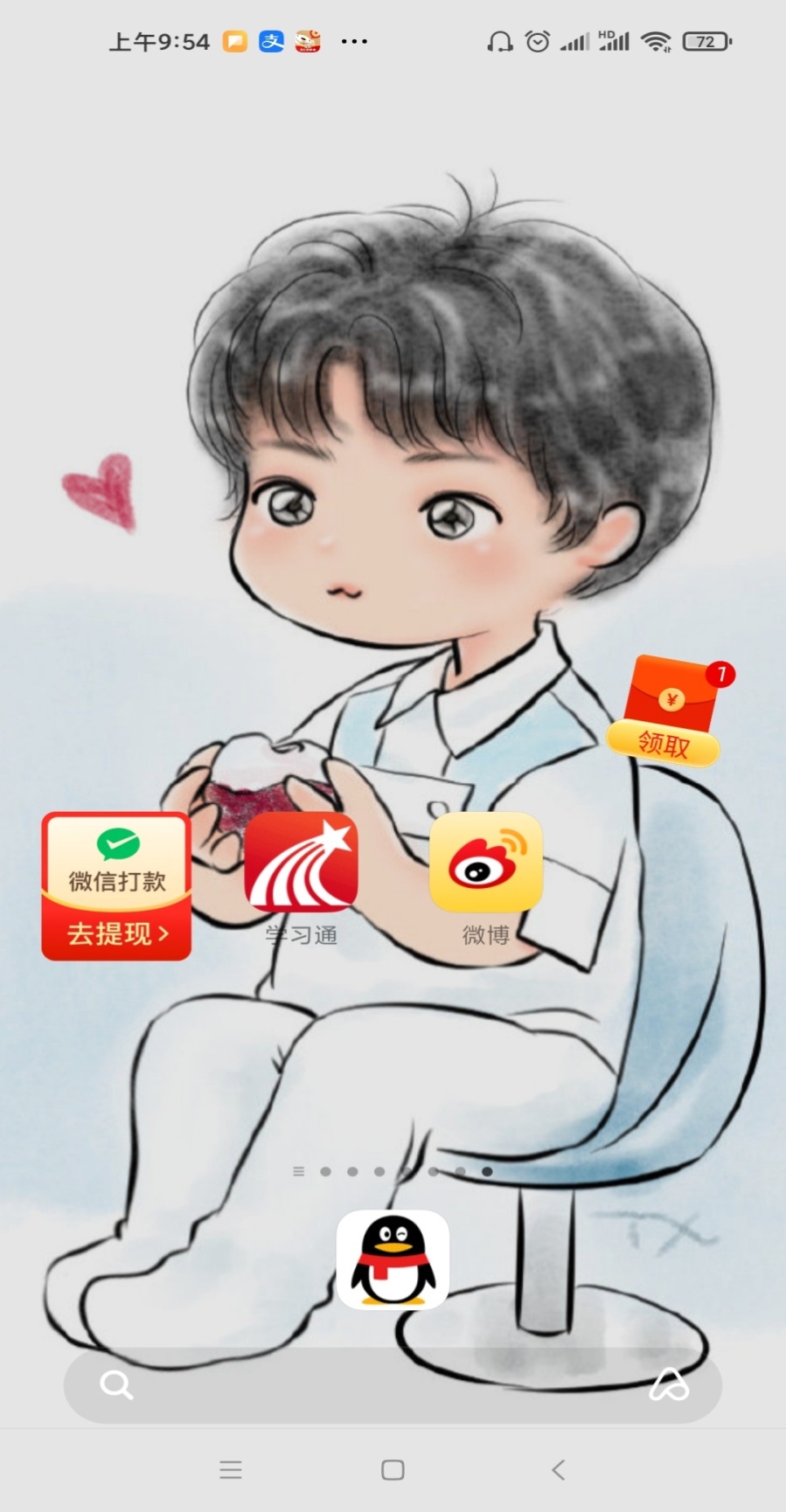 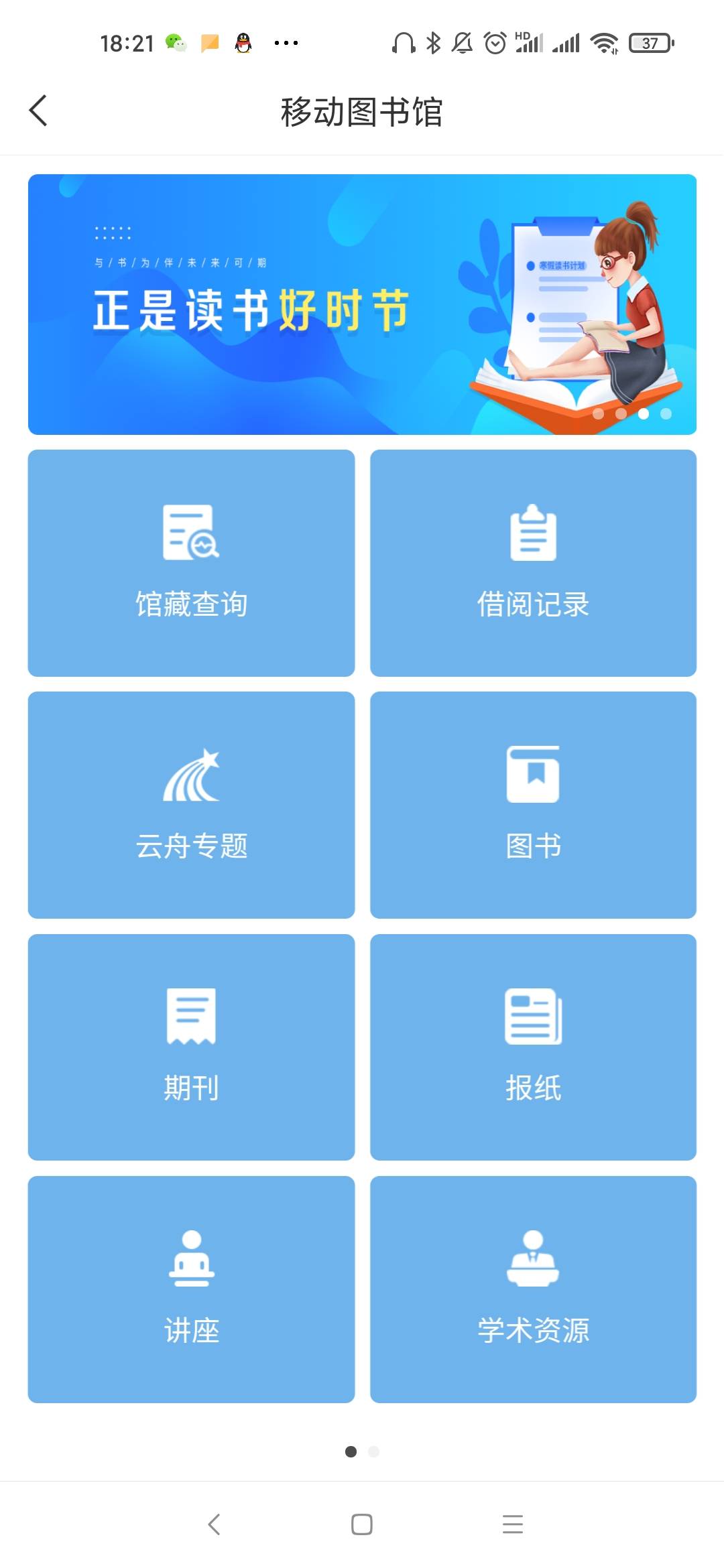 通过“学习通” 账号即可登录“移动图书馆”
Thank you!